Dan Jabuka
20.10.2014.
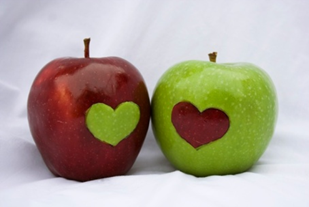 Pripreme su počele…
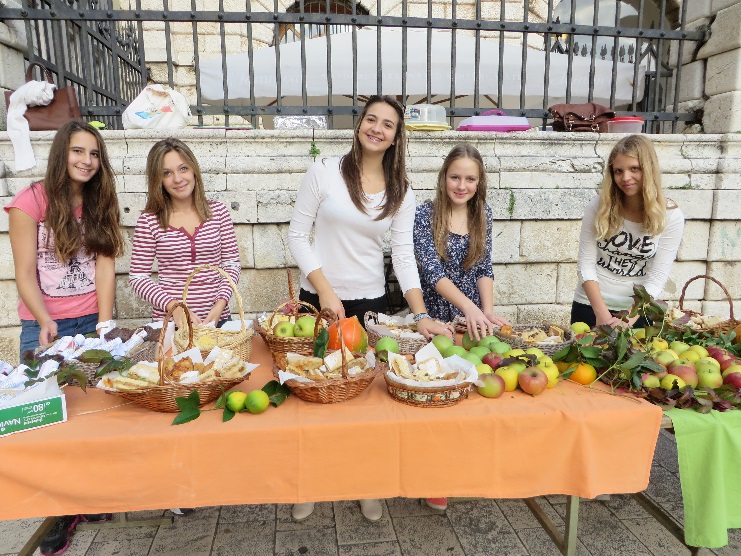 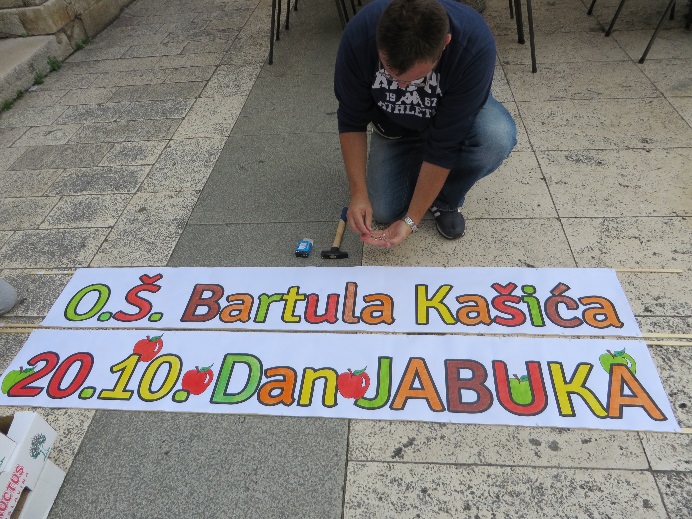 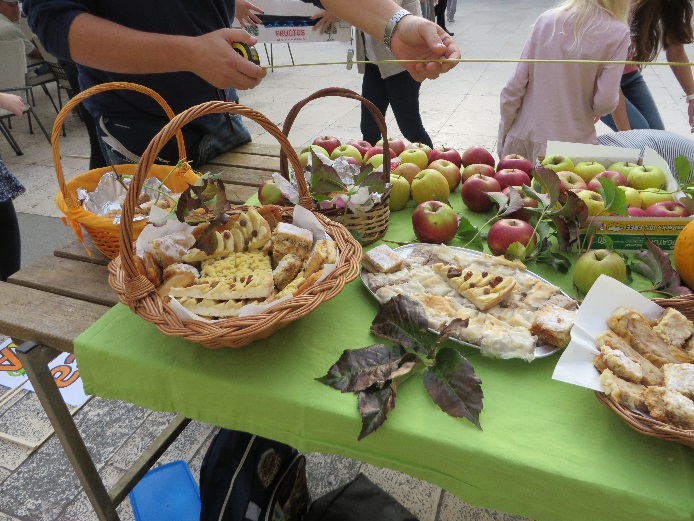 Evo nas u gradu…
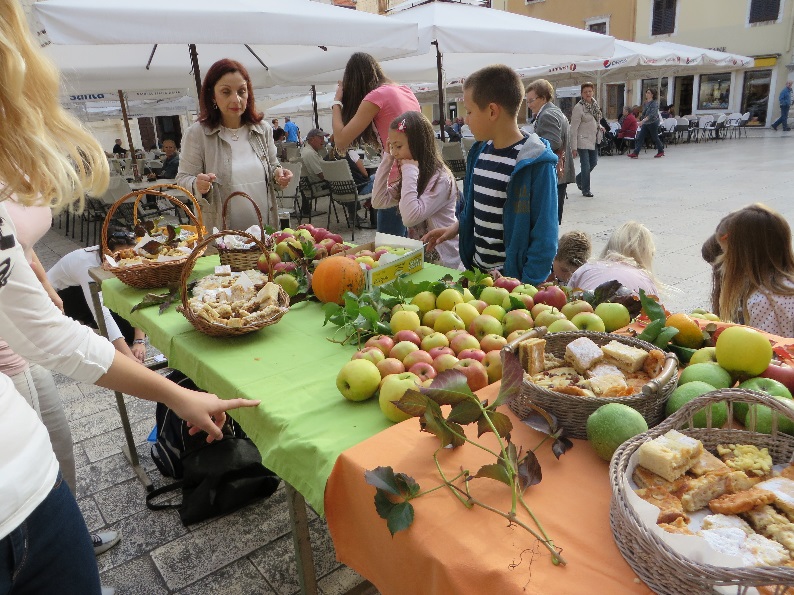 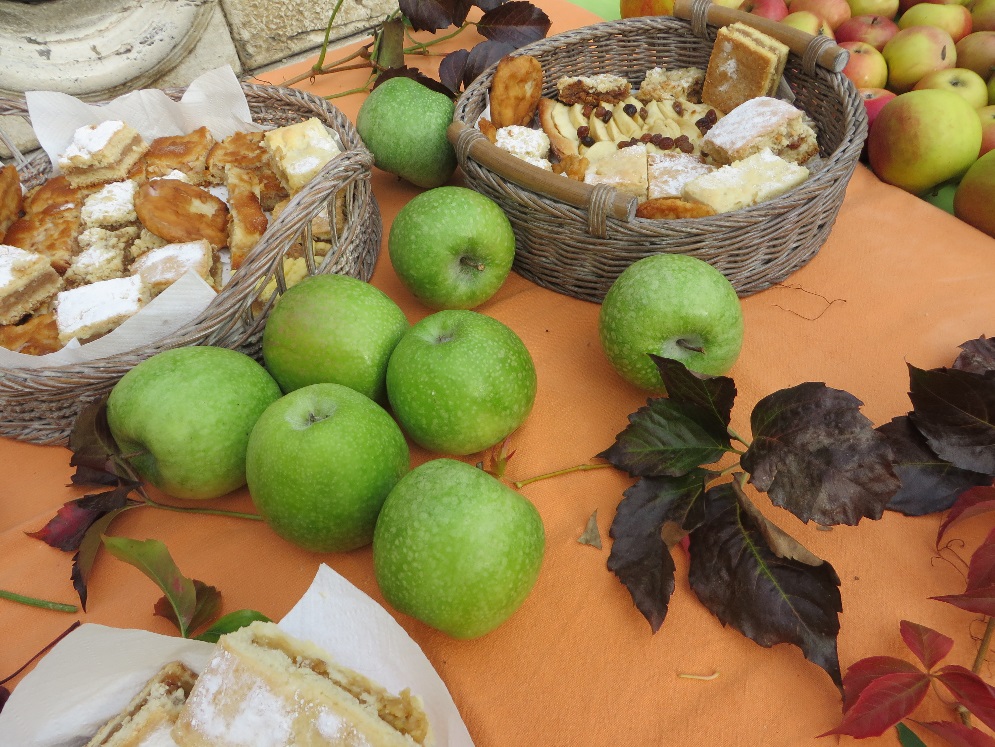 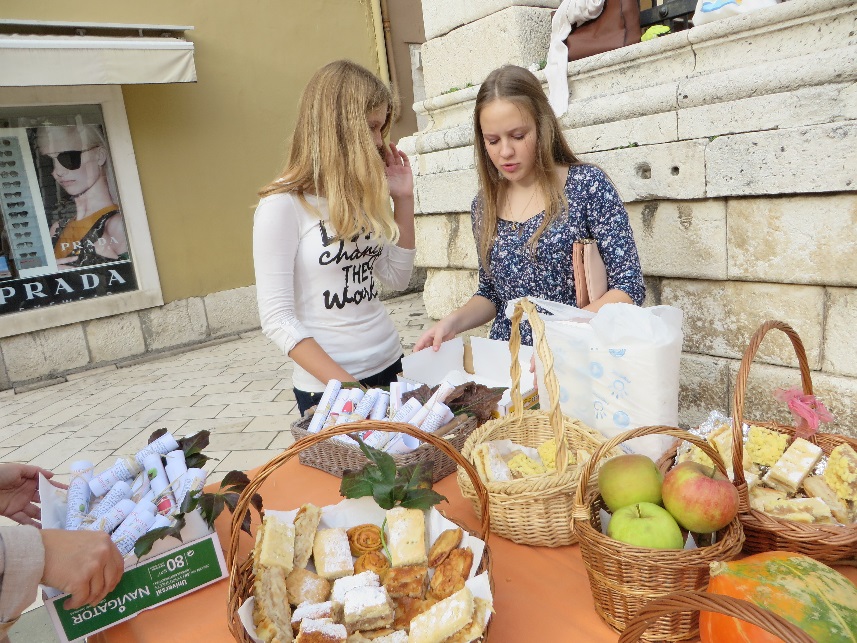 Punom parom naprijed!
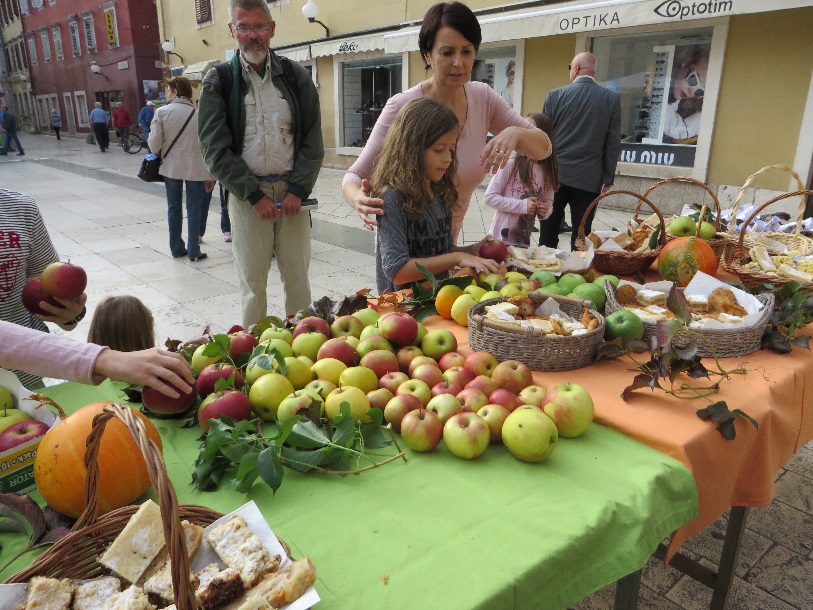 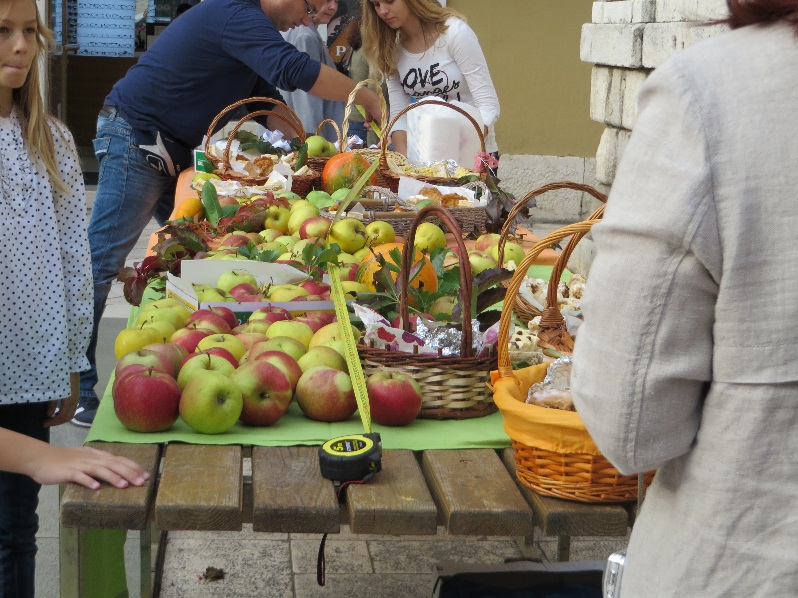 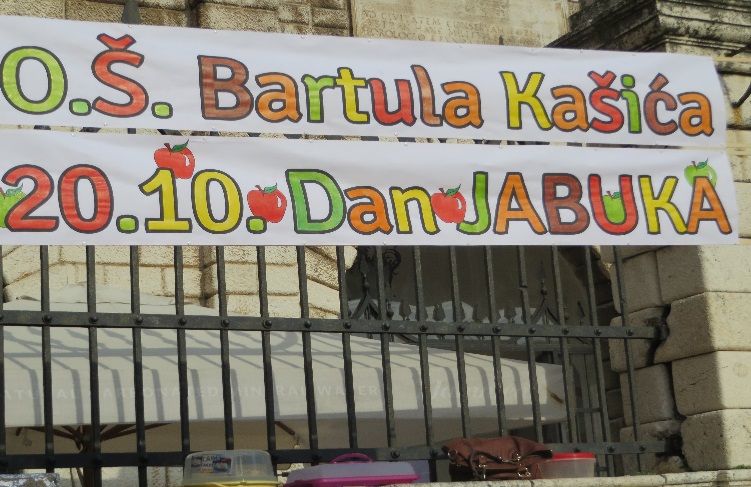 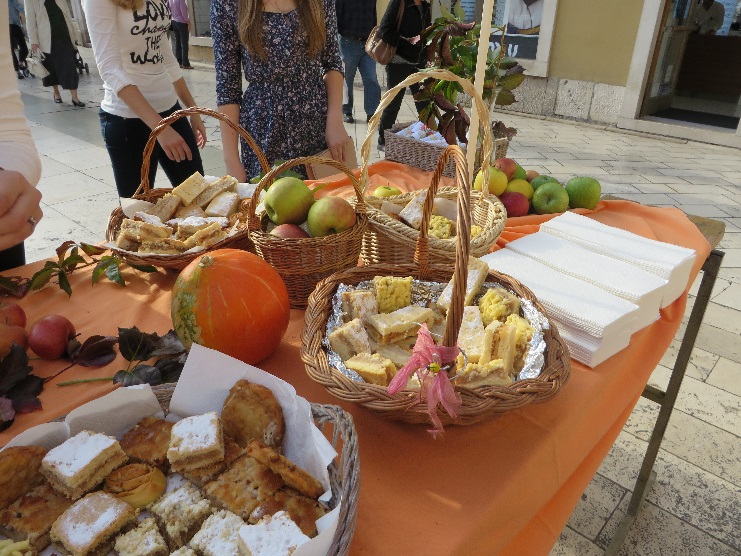 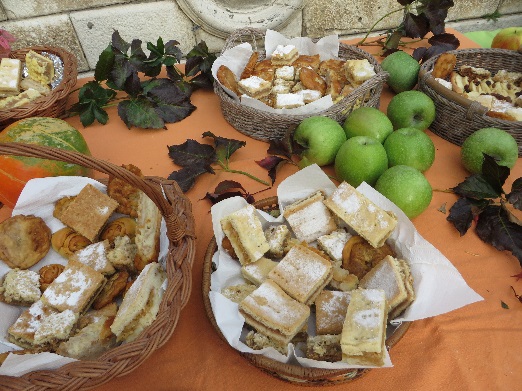 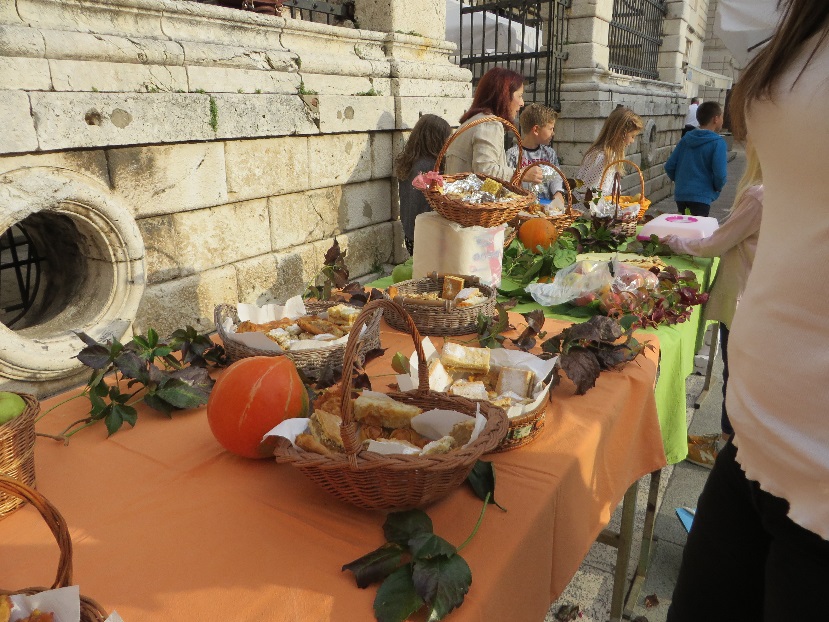 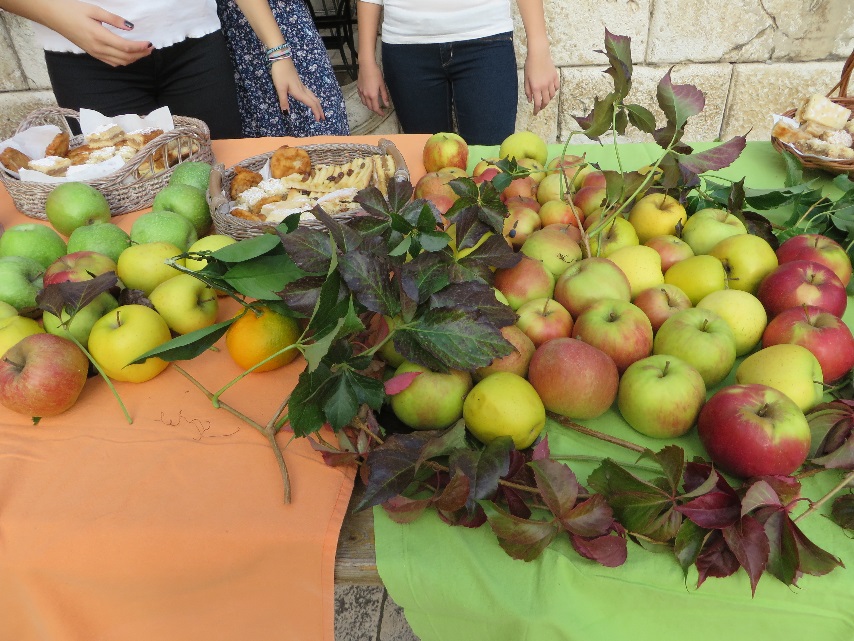 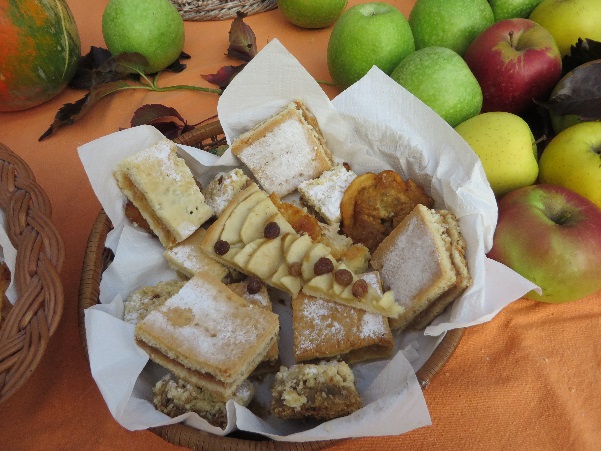 I za kraj svi zajedno!
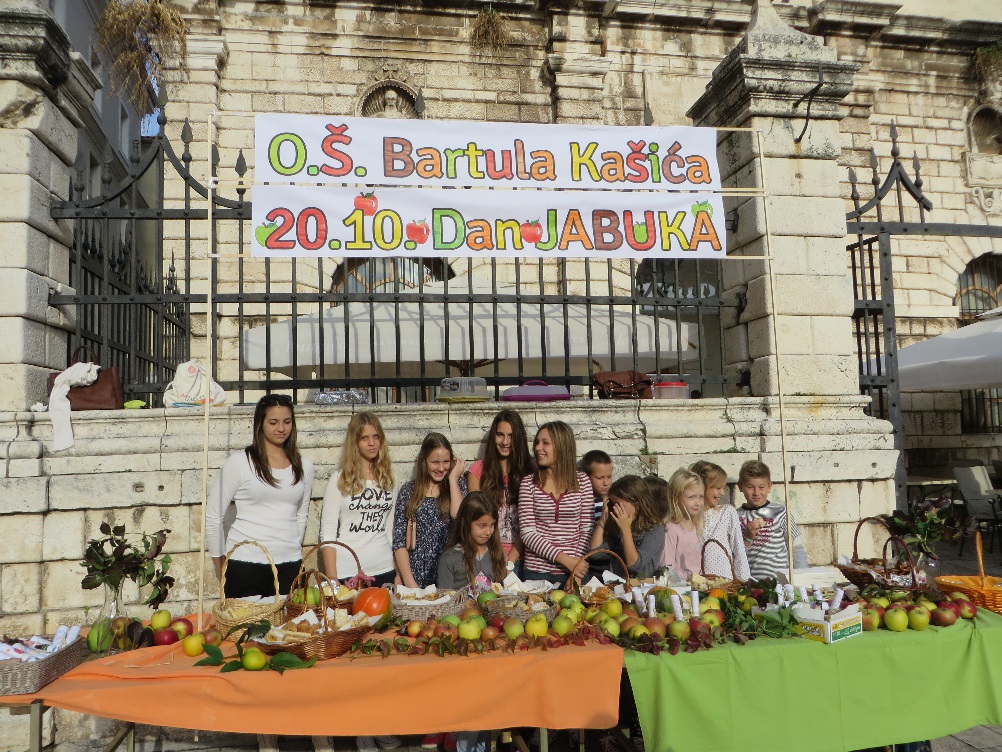